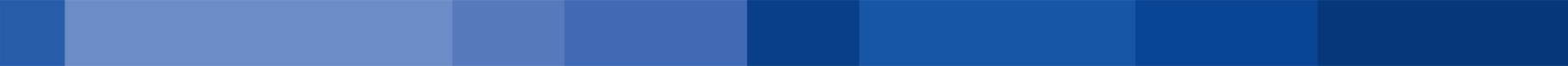 www.sakarya.edu.tr
1
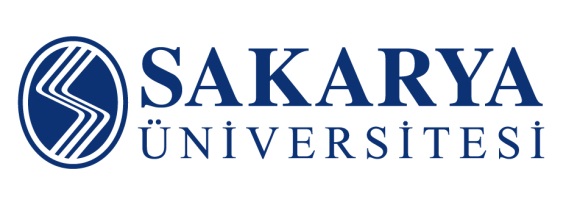 Mühendislik FakültesiBilimsel Araştırma Projeleri
Makine Mühendisliği Bölümü
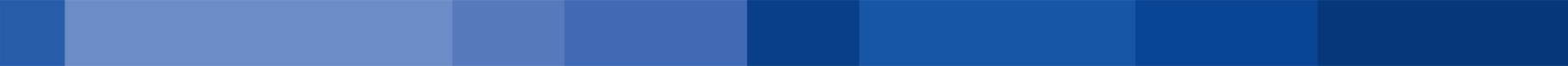 www.sakarya.edu.tr
Proje Adı:
Takvim :
Kırılma ve Çatlak İlerleme Analiz Sistemi (FCPAS) – Aşama 2
09/2013-09/2016 (Tamamlandı)
Amaç(lar)
Mod-I Çatlak Yorulma Çatlak İlerleme Simülasyonları
Helikopter Taşıyıcı Çerçeve Parçası
UIC 60 Ray
Endüstriyel uygulamalarda karşılaşılan mod-I çatlak ilerleme problemleri için simülasyon ve doğrulamaların yapılması,
Karışık mod yükleme altında kırılma ve çatlak ilerleme deneyleri gerçekleştirmek, iyileştirilmiş kriterler geliştirmek,
Üç-boyutlu karışık mod yorulma çatlak ilerleme simülasyonları için analiz kabiliyetleri geliştirmek.
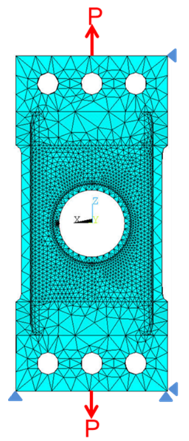 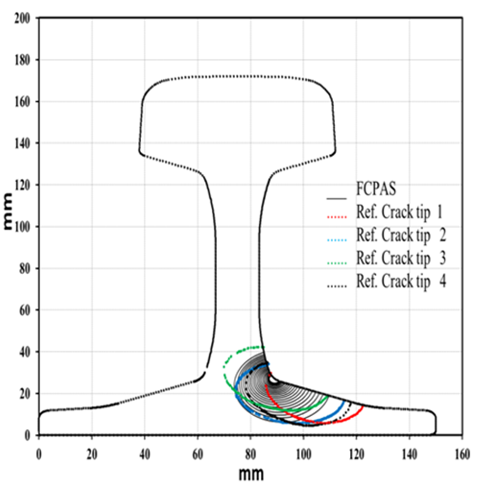 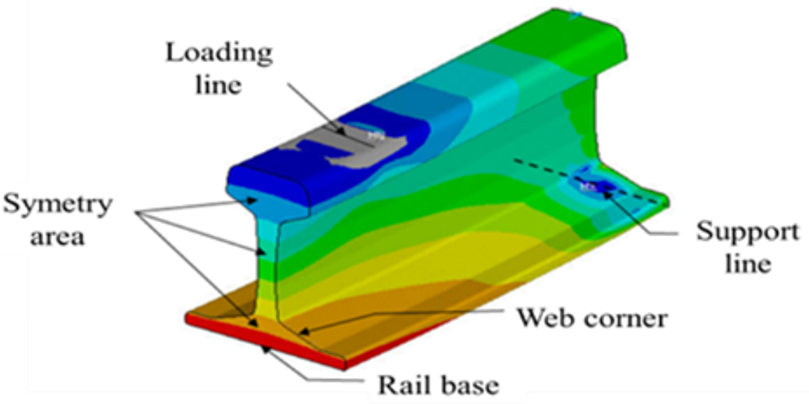 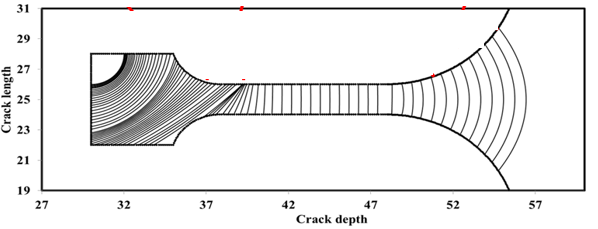 Yöntem/Ana İş Paketleri
Üç Boyutlu Karışık Mod Deneysel ve Kırılma Analizleri
Literatür ve endüstriyel ziyaretler ile en az 5 adet mod-I çatlak ilerleme simülasyonu yapmak ve literatür/saha verileri ile doğrulamak,
Standart olmayan numune ve aparatlar tasarlamak, analizlerini ve ilgili deneyleri gerçekleştirmek, tüm veriler ile iyileştirilmiş kırılma kriterleri geliştirmek,
Yorulma çatlak ilerleme deneylerinin üç-boyutlu simülasyonlarını gerçekleştirmek, deneyler ile doğrulama analizleri yapmak.
Mod-I/III
Mod-I/II/III
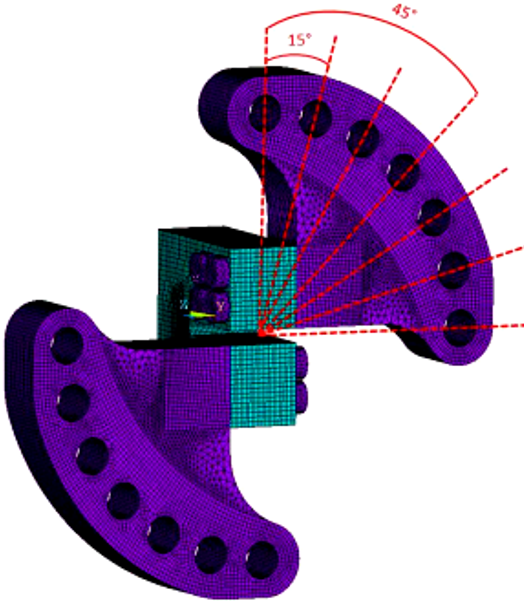 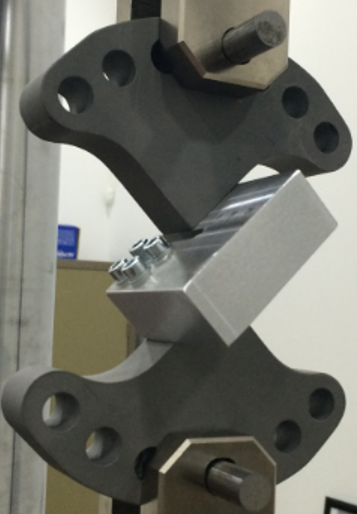 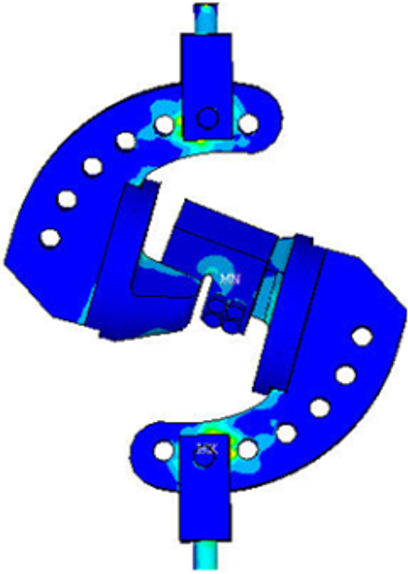 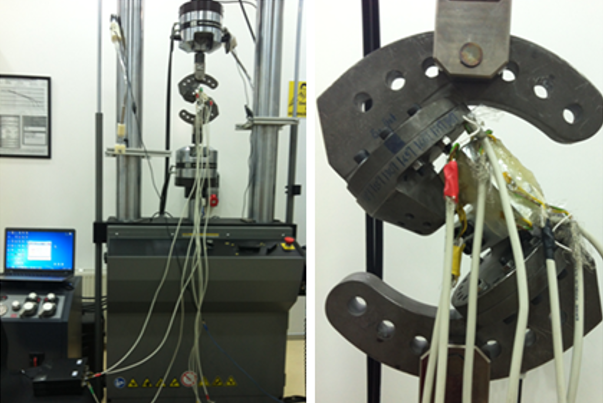 Destekleyen Kuruluş, Proje No  :  TÜBİTAK, 113M407
Ekip
Üç Boyutlu Karışık Mod Yorulma Çatlak İlerleme Simülasyonları
Yürütücü: Prof. Dr. Ali Osman Ayhan
Araştırmacı: Dr. Öğr. Üy. Sedat İriç, Doç. Dr. Hüseyin Lekesiz (BTÜ)
Bursiyerler: O. Demir, M. F. Yaren, H. Dündar, M. Derya. M. Bozkurt, E. Kurt
Mod-I/III
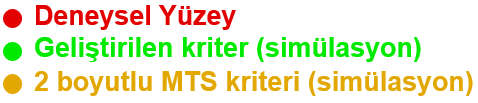 Mod-I/II/III
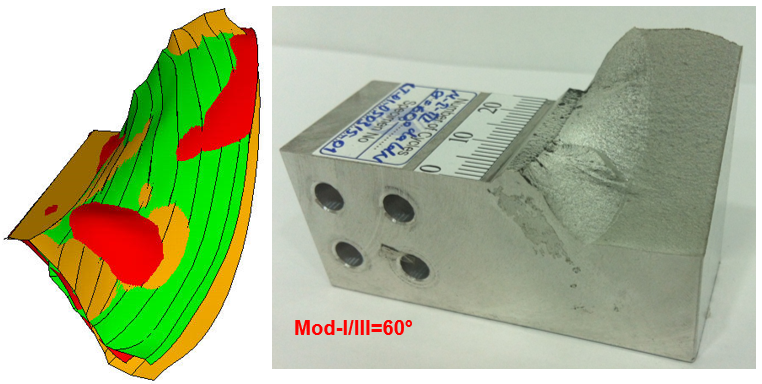 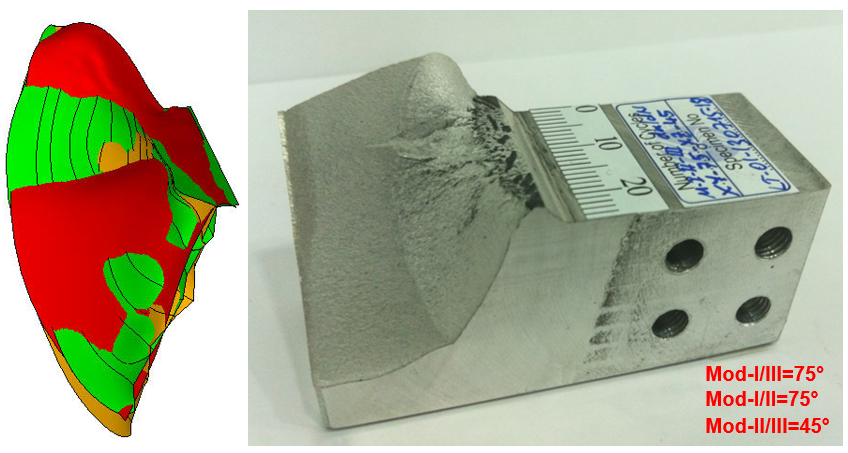 Teknoloji Hazırlık Seviyesi: 6
Çıktılar
Açıklama: FCPAS analiz sisteminin doğrulamaları literatürdeki sayısal analizler ve deneyler ile yapılmış olup, bazı sanayi problemlerine uygulanmıştır.
Doktora tezi,
Yüksek Lisans tezleri,
SCI endeksli dergilerde makaleler,
Hakemli dergilerde makaleler,
Uluslararası konferans bildirileri,
Güncellenmiş ve geliştirilmiş yazılımlar.
CT Numunesi – Mod-I/III Eğik Çatlak İlerlemesi
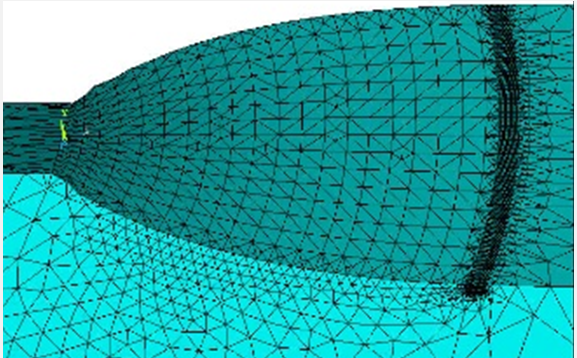 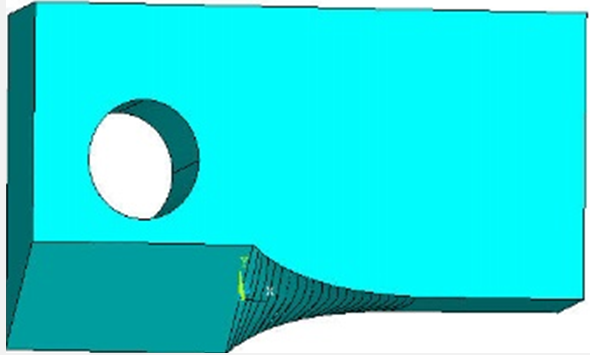 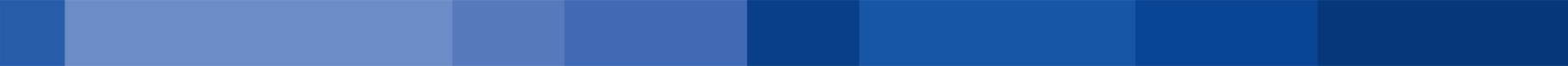 Web Adresi:  www.cefmlab.sakarya.edu.tr
www.sakarya.edu.tr
ÖRNEK ŞABLON DOSYASI
(Lütfen aynı formatta kendi projenize uyarlayınız)
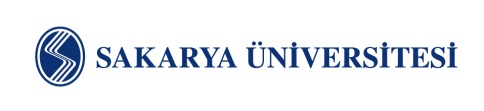 Teknoloji Hazırlık Seviyesi
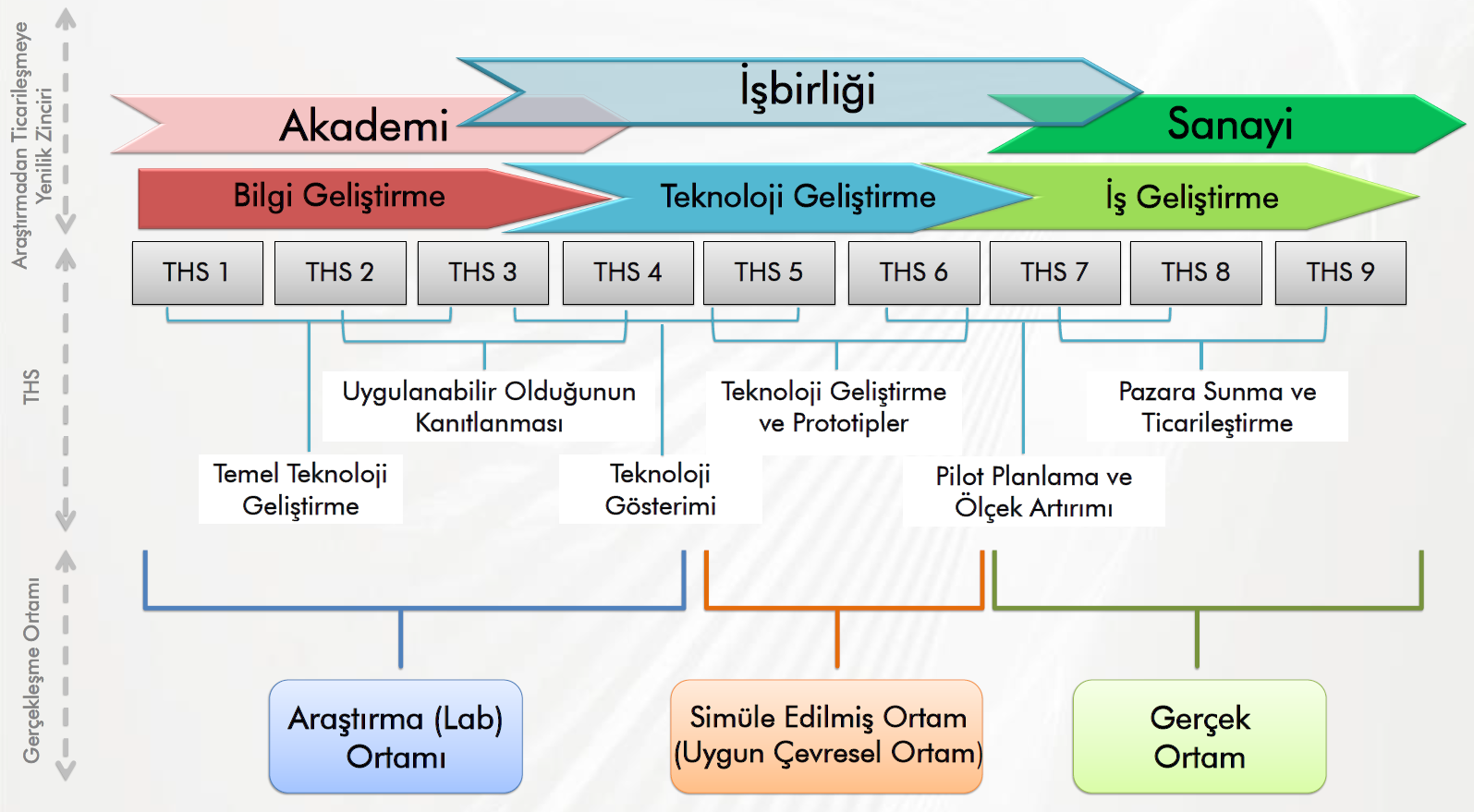 Kaynak: https://www.tubitak.gov.tr/sites/default/files/2204/trl_tubitak_4.pdf
Teknoloji Hazırlık Seviyesi
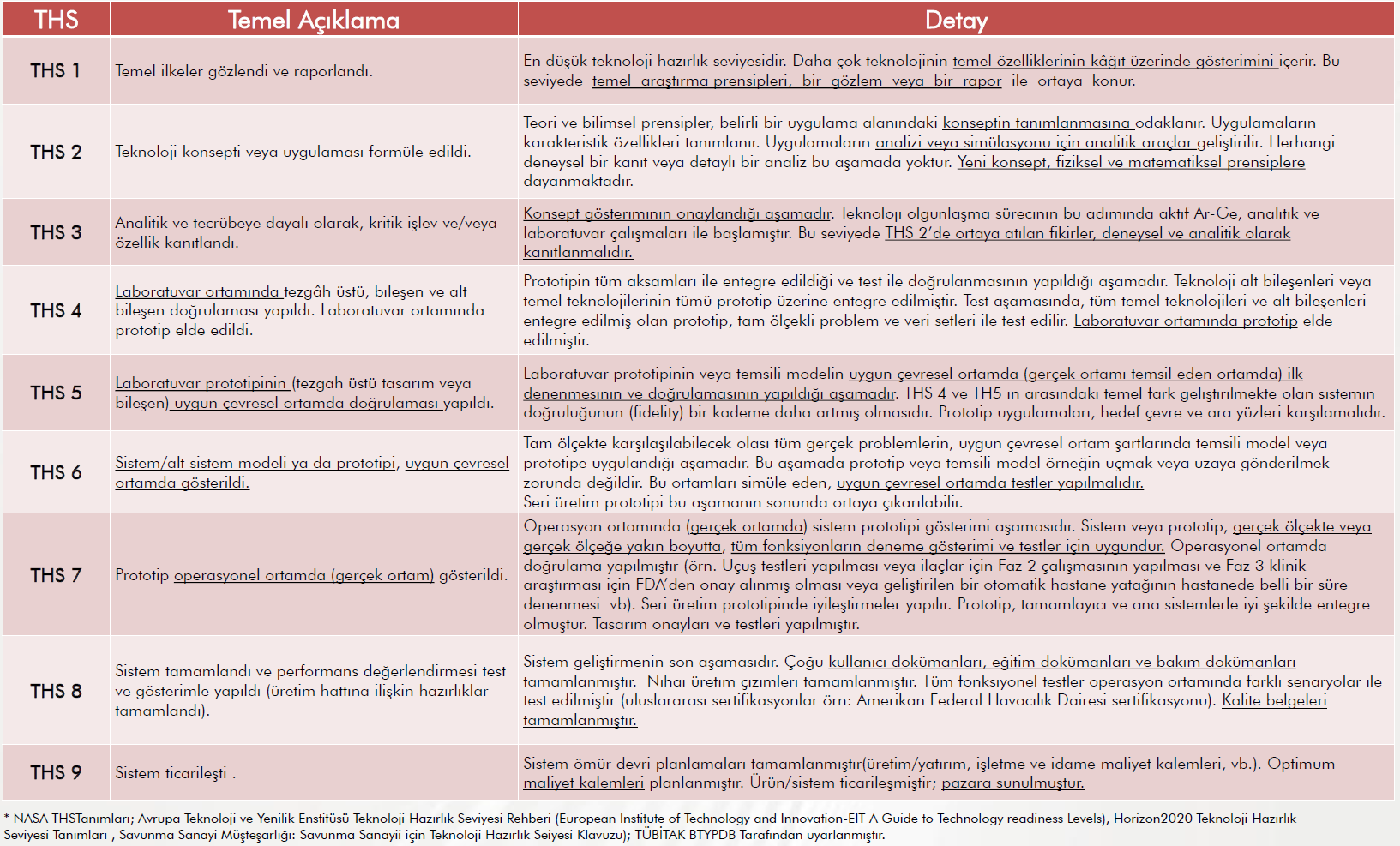 Kaynak: https://www.tubitak.gov.tr/sites/default/files/2204/trl_tubitak_4.pdf